Introduction to Biodiversity Specimen Digitization

Collections Management Systems
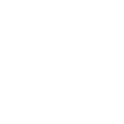 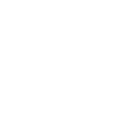 Originally created by Erica Krimmel (ORCID 0000-0003-3192-0080), 2021-2022. Unless otherwise noted, e.g. for images, this content is licensed CC0 for maximum reusability.
[Speaker Notes: PRESENTING THIS SECTION REQUIRES APPROX. 30 MINUTES.]
Outline
What is a Collections Management System (CMS)?
Categories of CMS
Considerations for selecting a CMS
Ability to accurately represent collection objects
Ability to facilitate efficient workflows
Ability to enable data discovery
Cost effectiveness
Resources for selecting a CMS
2
[Speaker Notes: We are going to talk about what a collections management system is, categories of CMS, and considerations for selecting a collections management system. Because we don’t have enough time to go in-depth on this topic together, I'll wrap up by directing you to some resources that you can use later on when you're thinking about this in the context of your own collection.]
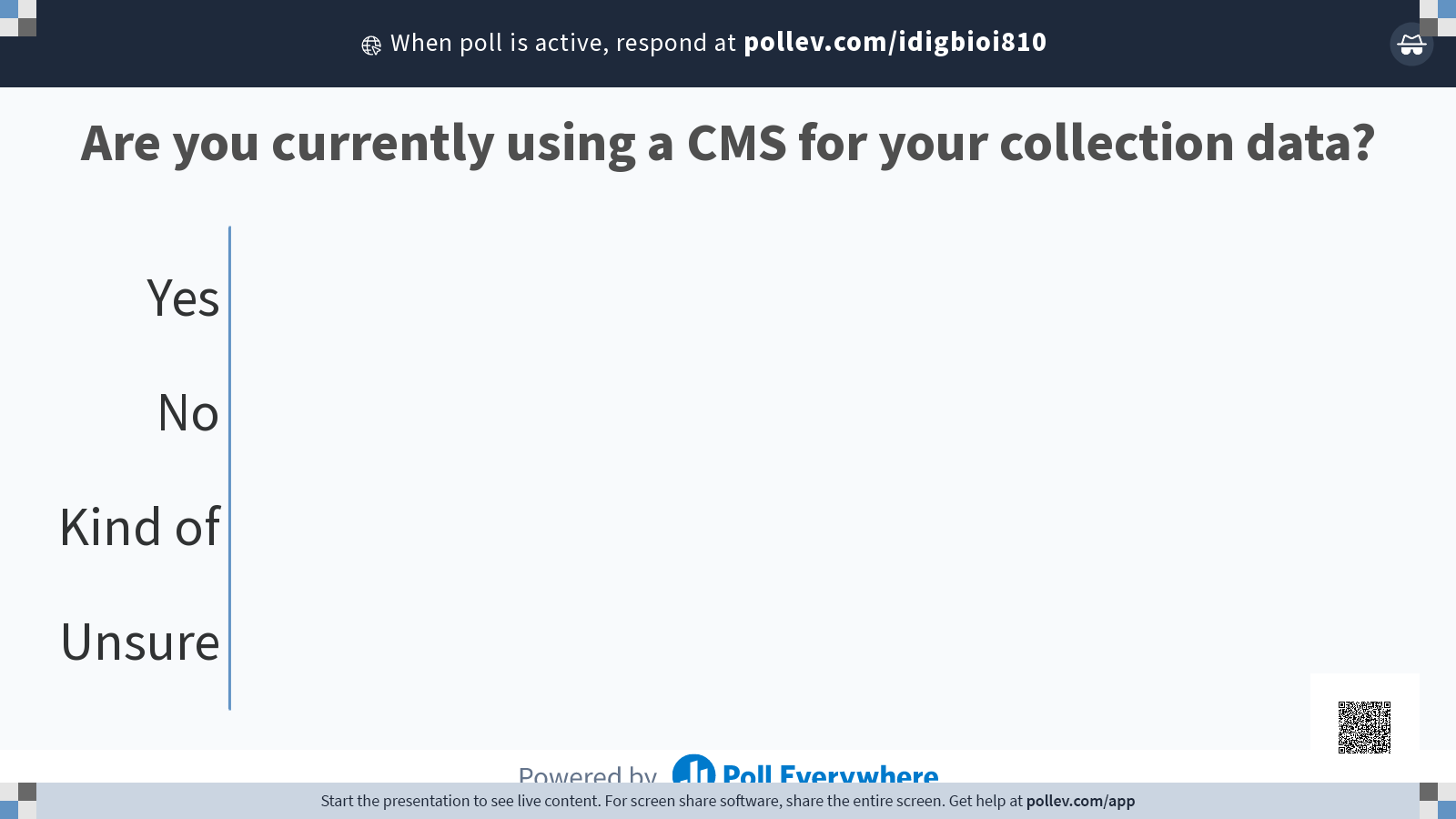 3
[Speaker Notes: THIS SLIDE MAKES USE OF POLL EVERYWHERE.

Q: Are you currently using a CMS for your collection data?
A: Yes | No | Kind of | Unsure]
What is a Collections Management System?
A Collections Management System (CMS) is a methodology—often but not always based on software—used by the collections staff of an institution to organize, control, and manage collections objects by tracking information about and related to those objects.
card catalogs
relational databases
ledgers
spreadsheets
4
[Speaker Notes: A Collections Management System (CMS) is a methodology—often but not always based on software—used by the collections staff of an institution to organize, control, and manage collections objects by tracking information about and related to those objects. CMS can also stand for Content Management System, which is a term more commonly associated with website design. Historically, a CMS took the form of record books / ledgers and card catalog systems. Thanks to the advent of database technology and digital fluency, today a CMS is more likely to take the form of a spreadsheet or a relational database. Although we now default to thinking about things being digital, collections management systems have really been around much longer than digital technology. That said, today, most people are using digital collection management systems.]
Categories of CMS options
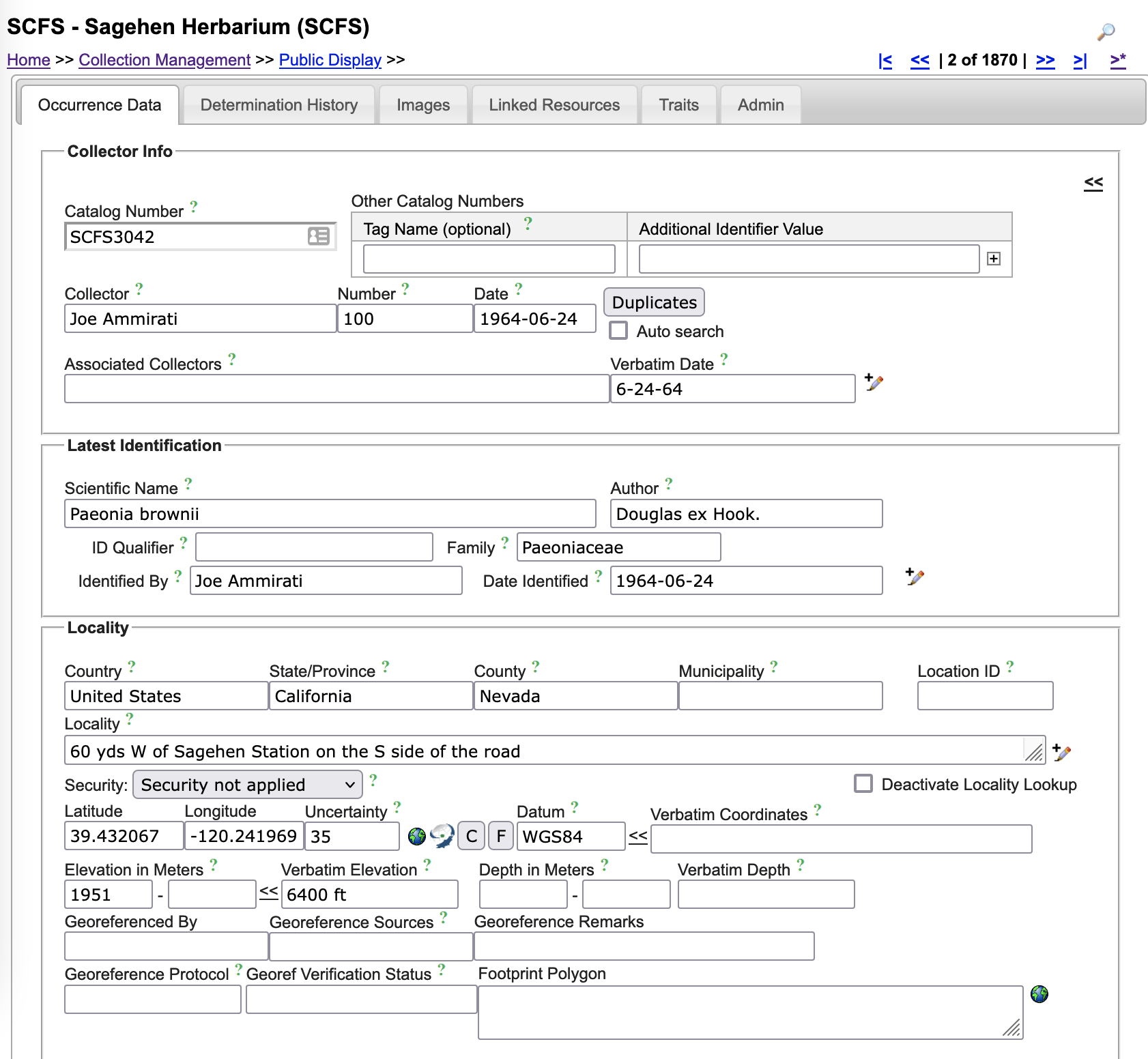 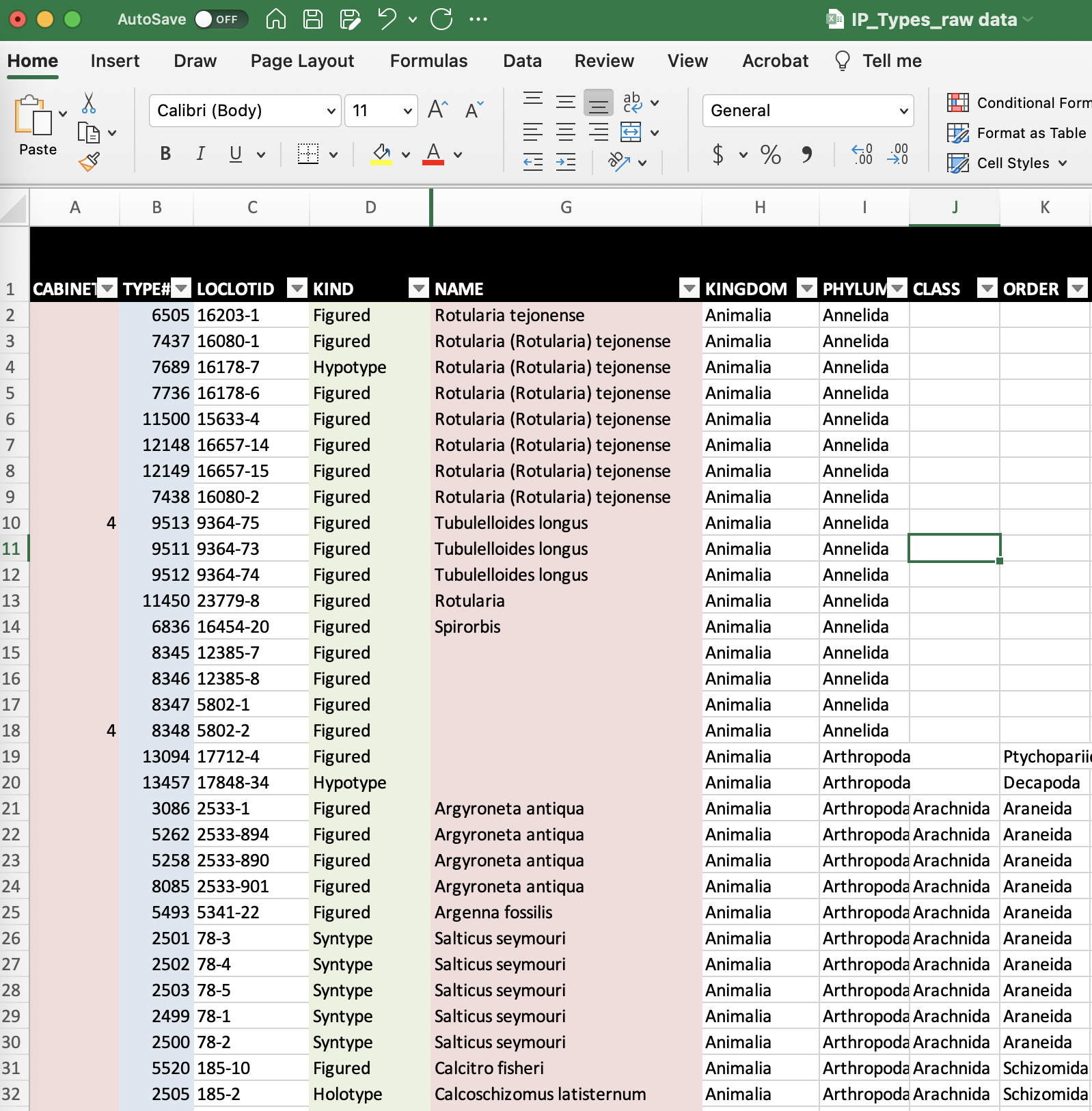 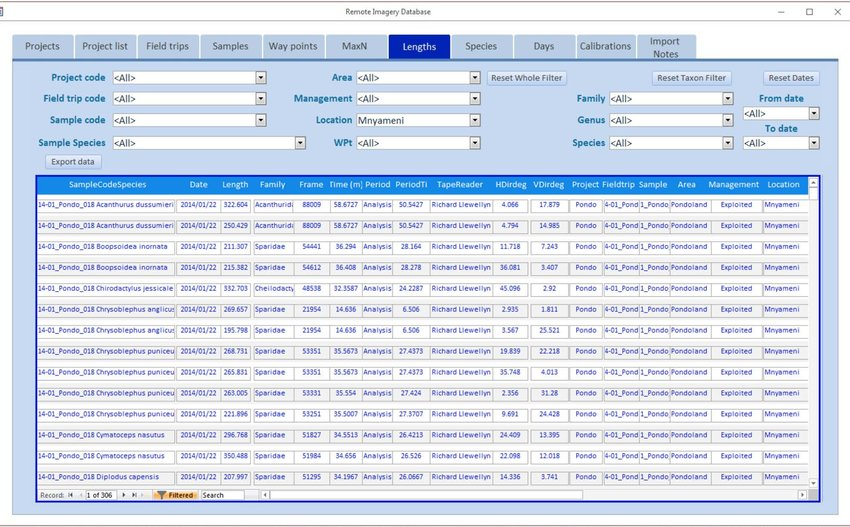 Images (L > R): Natural History Museum of Los Angeles; Coetzer & Hamer 2019 doi: 10.17159/sajs.2019/5482; https://cch2.org/portal/
5
[Speaker Notes: In the realm of biodiversity collections, we can typically think of digital CMS options in three general categories: spreadsheets, generic relational database software, and databases designed for use in biodiversity collections. A spreadsheet (e.g. Excel or Google Sheets) provides the basic functionality necessary for managing digitized collection data—searching, sorting, and grouping. A relational database offers this capacity coupled with the ability to store information about how these data relate to each other. The difference in functionality is noticeable, but depending on your situation you may be fine using a spreadsheet or multiple spreadsheets as your CMS, at least for now.]
Spreadsheets
Pros
Many people are already familiar with using
Low or no monetary cost
Easy to customize
Cons
Lack of control over data
Lack of ability to protect data integrity
Easy to make mistakes with big consequences
6
[Speaker Notes: We are going to go over pros and cons for each of these categories, beginning with spreadsheets. One of the pros for spreadsheets is that many people are already familiar using them. They're also low or no cost, and they're easy to customize. As far as cons, with spreadsheets you really lack control over the data, and you're not able to protect data integrity, which means that you can make a minor mistake with big consequences. For instance, you might intend to use the dragging functionality of Excel to fill data down in a column, but if that data happens to be a date Excel might decide to be “helpful” and increment each cell value by one day rather than copy the same date into all the cells.]
Generic relational database software
Pros
Can be low or no cost
Customizable
Granular control over data
Ability to protect data integrity
Cons
Data model and interface design needs to be done
Learning curve depends on initial design
Easy to make mistakes with big consequences
Issues related to multiple users trying to access the database simultaneously
7
[Speaker Notes: If we're talking about generic relational database software, this could be something like Microsoft Access or FileMaker. These can also be low or no cost, they're extremely customizable, and you do have a granular level of control over the data, like you can create a field and then create how people access that field, which gives you the ability to protect your data integrity. On the flip side, when you're setting up a database, you need to design a data model and a user interface. There is a significant learning curve to do so, and the learning curve and functionality for you and other users in the future is going to depend on how well you do that initial design. Again it's also easy to make mistakes with big consequences, and you may have issues when multiple users are trying to access the same database, depending on the software you are using.]
Databases designed for biological 
collections use
Pros
Data model and interface design are already done and support your work
Granular control over data
Ability to protect data integrity
Ability to manage users
Community support
Cons
Typically associated with monetary cost
Learning curve varies but can be steep
8
[Speaker Notes: If you’re thinking about databases designed for biological collections use, options you’ve likely heard of might include Specify, Arctos, Symbiota, and EMu. Databases designed for biological collections use are typically relational, have a predefined structure built to handle specimen data, and are compatible with standards such as Darwin Core. The pros are that the data model and interface design work has already been done and is designed specifically to support your work. You have a granular control over data, and you have the ability to protect your data integrity and to manage multiple users. Because there are other collections using the same database as you, you can find a lot of support within the community beyond what the CMS company offers. These options are, for the most part, associated with a monetary cost, which can be a con or a roadblock for many institutions. You also might have a steep learning curve, depending on the CMS you select.]
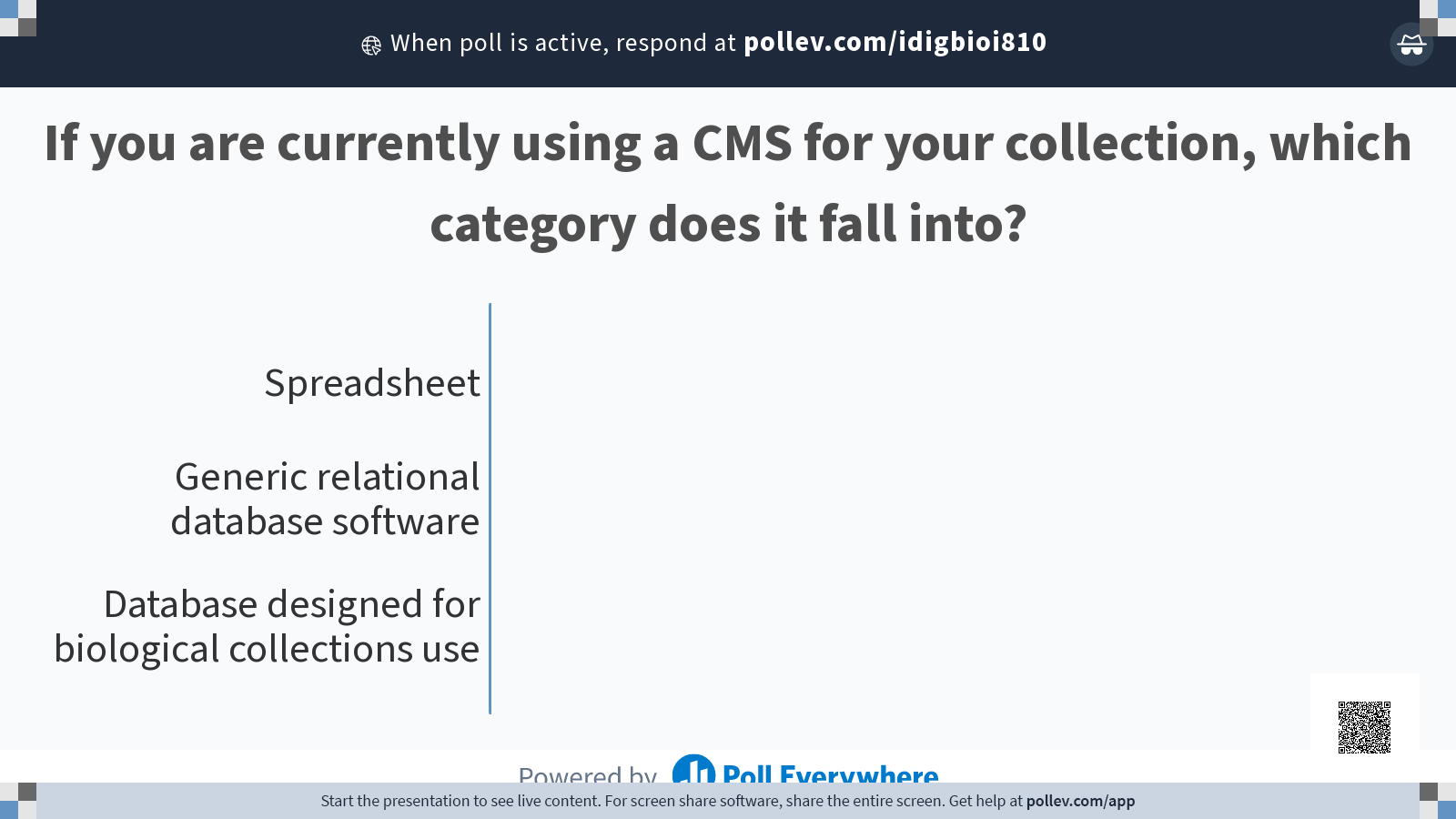 9
[Speaker Notes: THIS SLIDE MAKES USE OF POLL EVERYWHERE.

Q: If you are currently using a CMS for your collection, which category does it fall into?
A: Spreadsheet | Generic relational database software | Database designed for biological collections use]
What to consider when selecting a CMS
costeffective
Feasibility
able to enable data discovery
able to facilitate efficient workflows
Functionality
able to accurately represent collection objects
10
[Speaker Notes: Investing in the right CMS should enable collection professionals to do their jobs more efficiently, and with more impactful results. The task of implementing a new CMS, however, is daunting, in large part because technology changes so rapidly and because the process requires a major commitment from the institution in terms of staff time and money. Therefore CMS options should be carefully considered before selection and should reflect the needs of the collection and institution. We will be discussing considerations as they relate to functionality and feasibility.

In terms of functionality, we can break that down into the ability of a CMS to accurately represent collection objects, to facilitate efficient workflows, and to enable data discovery. In terms of feasibility, we are all very aware that cost effectiveness can make or break a decision.I am going to be using a real life example to illustrate how one institution, the Chicago Academy of Sciences, applied these considerations to specific CMS options. Please keep in mind that it is difficult to generalize and that although I am showing you exact numbers for dollars and staff time, these numbers were calculated in 2016 and they really only apply to the Chicago Academy. That said, I think a case study is a helpful way for us to cover this content.]
Ability to accurately represent collection 
objects: Data models
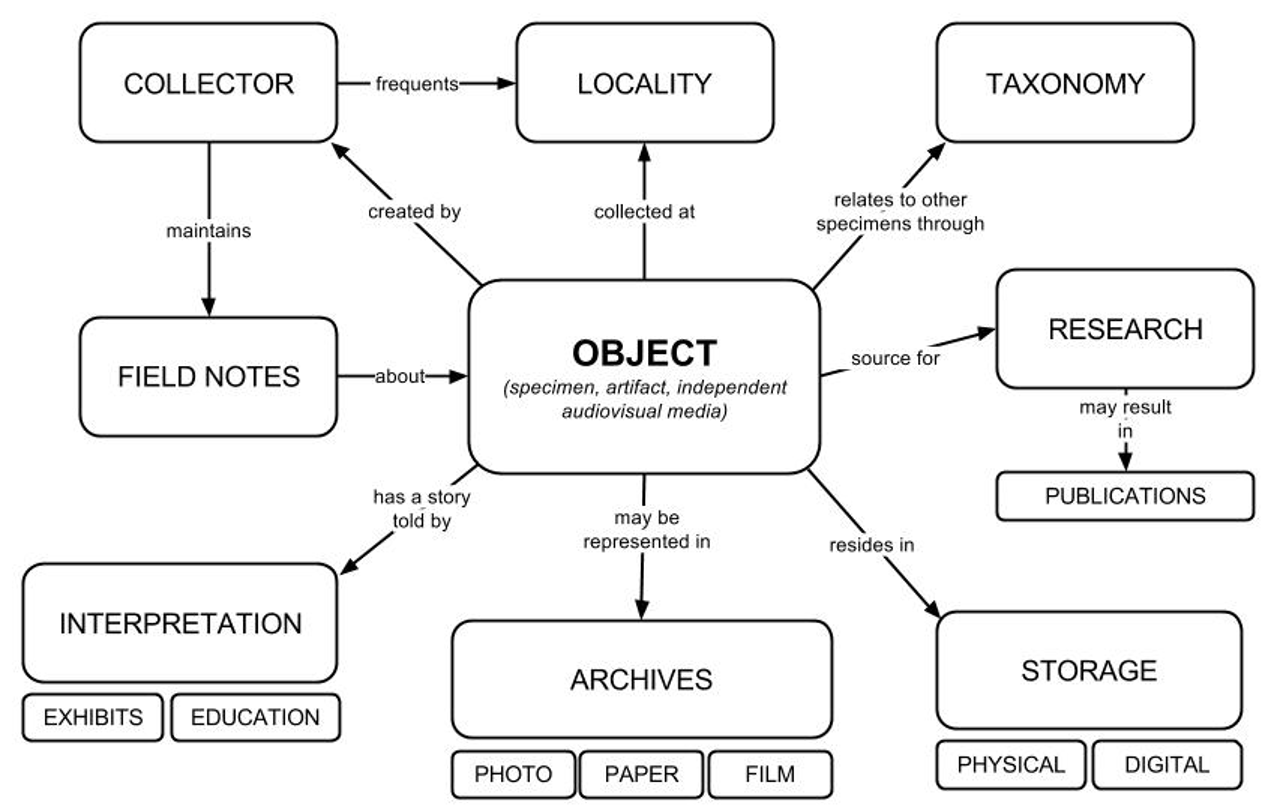 Basic data model for collection objects held by the Chicago Academy of Sciences. 

Image: Krimmel ER and Roberts DR. 22 June 2016. Evaluating collection management systems for interdisciplinary natural history collections [conference presentation]. Society for the Preservation of Natural History Collections annual meeting, Berlin, Germany. https://vimeo.com/174716383.
11
[Speaker Notes: Let’s begin by looking at how a CMS can accurately represent collection objects. Every database, including that upon which a CMS is built, begins with a data model to parse out how complex ideas, such as the relationships between specimen data and the natural world, are represented in the computer. Not taking the data model into consideration when evaluating CMS options can lead to dissatisfaction and confusion later when information cannot be relayed or communicated as expected.

The data model also affects the types of collections a CMS can support. For example, Specify is intentionally designed for biological collections and its model requires taxonomy to be attached to every object, which is certainly functional for biological disciplines. However, if you're working in an institution that also manages cultural artifacts or geologic specimens, that model is going to break down really quickly because those types of collection objects don't fit into the traditional Linnaean taxonomic hierarchy that Specify wants you to use. If you are considering using spreadsheets or generic relational database software, you have a lot more flexibility in what your data model looks like. But you also have to make design decisions about it yourself.]
Ability to accurately represent collection 
objects: Database normalization
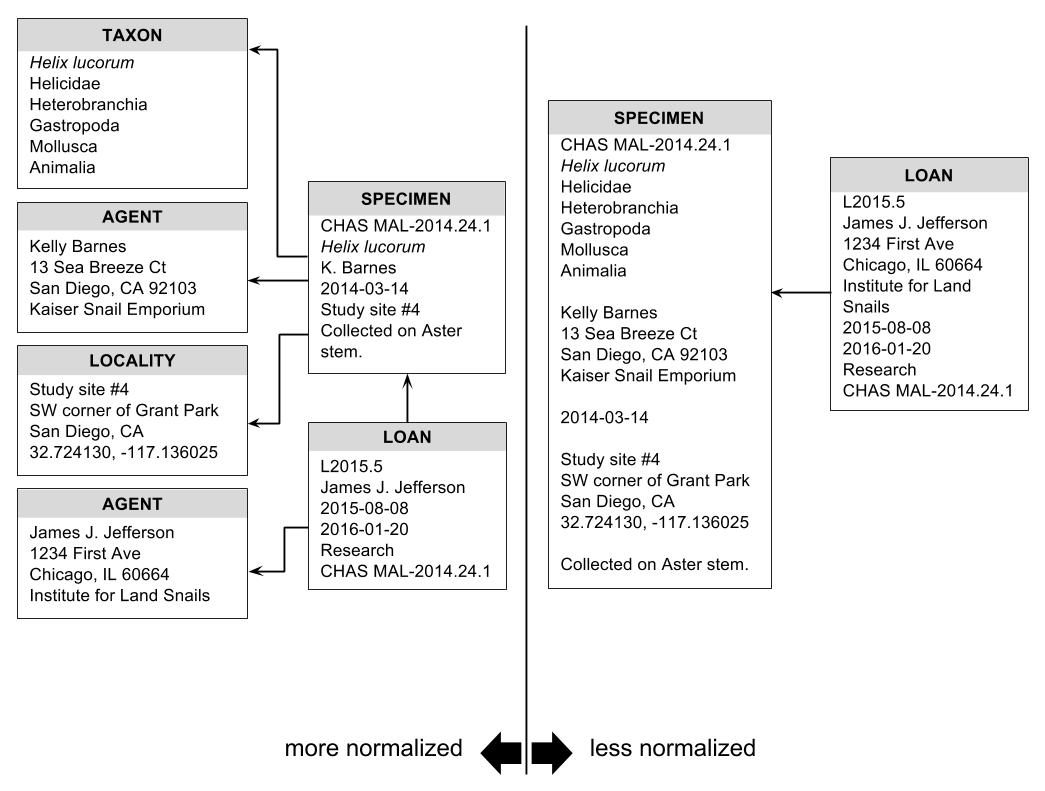 12
Image: Krimmel & Roberts 2016.
[Speaker Notes: In addition to data models, another information science term we need to understand at a very basic level is normalization, and in order to understand what normalization is, we are also going to cover what it means for a database to be relational. Relational means that you have multiple tables and those tables are connected. For instance, you have a table with specimen occurrences that includes a field for scientific name, and a table for scientific names that includes the higher classification (family, order, etc.) for each unique name.

In relational databases, data normalization is the process of creating a data model that reduces repeated information. The figure on this slide is an illustrative subset of two fictitious relational databases with different levels of normalization. I just want you to focus on one very small part of this diagram. On the right side of the line is a less normalized data model, and notice that the person receiving this specimen loan, James J. Jefferson, is going to be captured on every individual loan record. In the more normalized database on the left, data about Jefferson resides in its own table (Agent), providing consistency across records. Maybe James J. Jefferson loans out specimens pretty frequently, and in the more normalized database, you’ll be able to save time because you don’t need to re-enter his mailing address for each loan.

This figure does not represent any specific CMS options and is extremely simplified. Notice that the less normalized data model (right) offers much more flexibility to the end user, while the more normalized data model (left) controls the data in a way that enables far more effective sharing between records. The goal of a data model is not to be completely normalized, but rather to strike a balance between flexibility and effective sharing.]
Ability to facilitate efficient workflows: 
Common tasks in collections management
maintaining accurate information about physical storage locations
documenting acquisitions, accessions, and deaccessions
transcribing specimen label data
imaging specimens and managing the digital media
tracking loans and other physical use of materials
tracking use of digitized specimen data
monitoring preservation condition and repairs
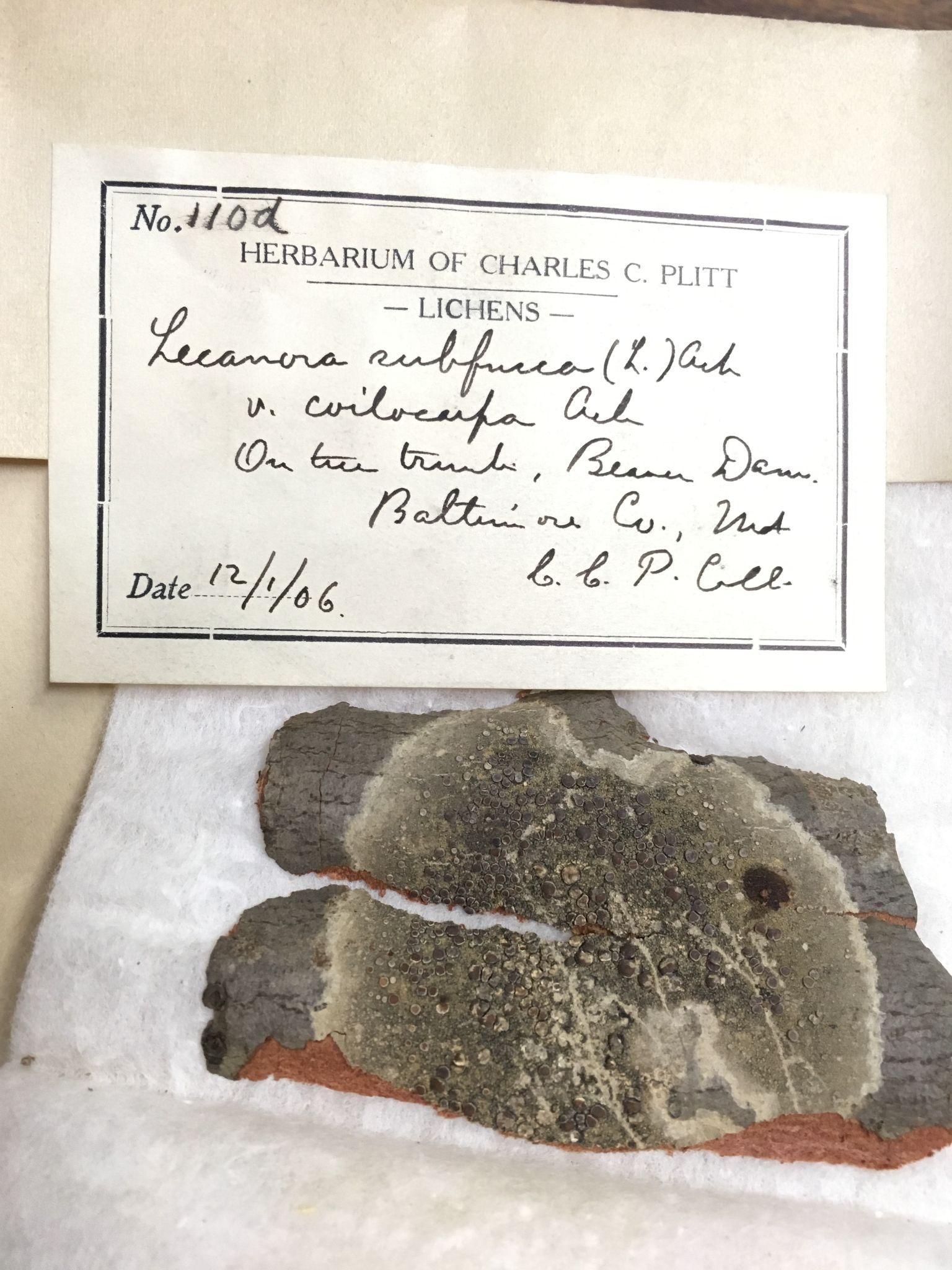 Image: Erica Krimmel, of the Chicago Academy of Sciences Botany Collection
13
[Speaker Notes: Our next consideration is “how can a CMS facilitate efficient workflows?” A good way to start is by thinking about the common tasks in collections management that you want your CMS to be able to do. Maybe you need to be able to maintain accurate information about physical storage locations, or documenting acquisitions and accessions. You almost certainly want to be able to transcribe specimen label data, and most of 
you probably also want to be able to image specimens and manage those digital media. The tasks on this slide are common examples, but they might not apply to your collection, and it's really important for you to think about what you need because this may allow you to rule in or rule out certain collections management system options pretty quickly.]
Ability to facilitate efficient workflows: 
Translating tasks into CMS requirements
What types of workflows do I need?
digitization, e.g. label transcription, or imaging
transactions, e.g. loans
digital asset management, e.g. making images publicly accessible
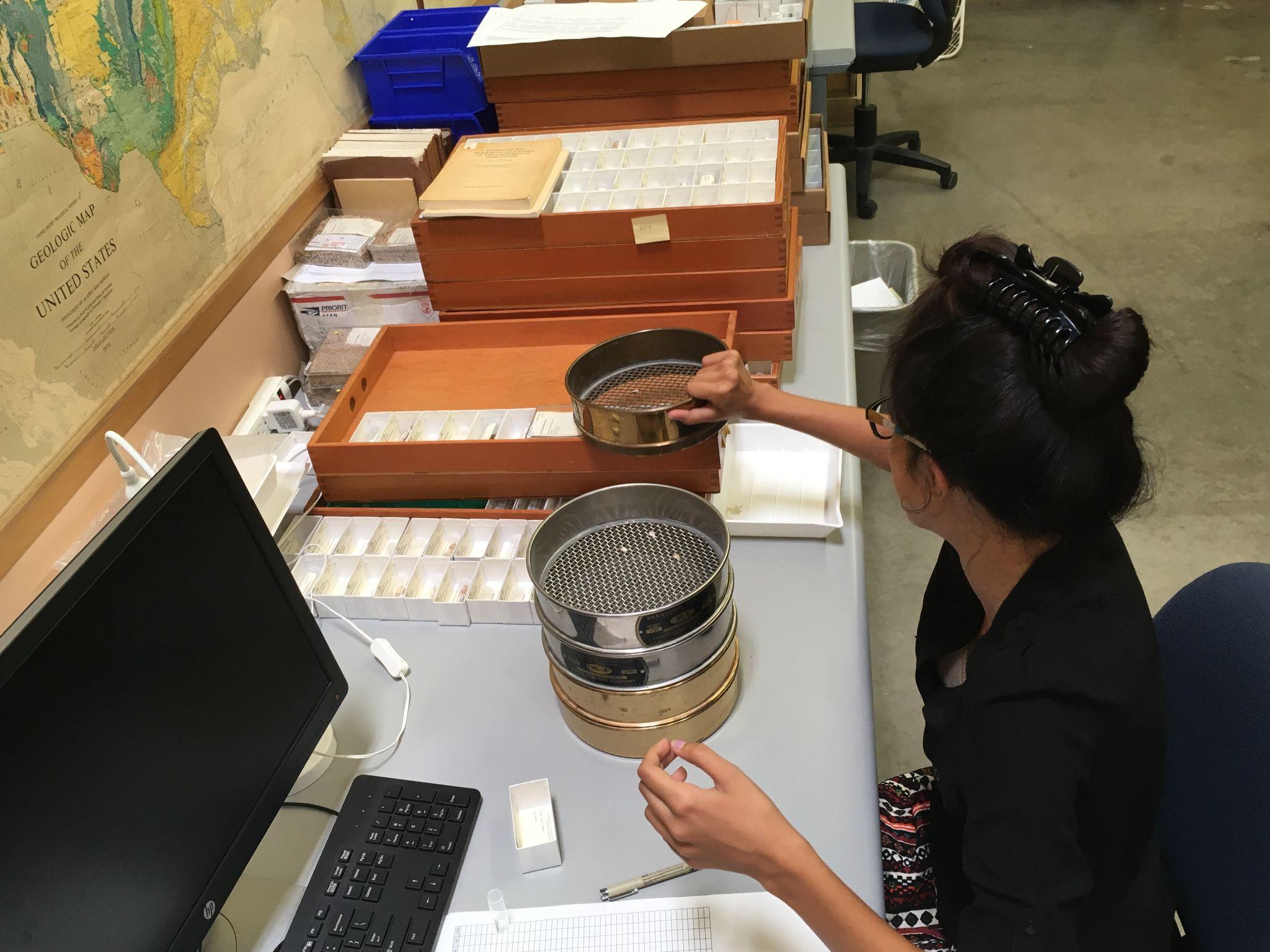 Image: Erica Krimmel
14
[Speaker Notes: Once you have brainstormed and prioritized the tasks related to your own collections management needs, you can start to group these according to workflow, and then think of these workflows as CMS requirements. For example, perhaps you are looking for a CMS that can streamline your digitization workflow with an interface that would make label transcription easy, and with the ability to store images directly within the database. Or maybe you are at an institution with a registrar where transactions are really important. Not all collections do things like manage loans and have accession paperwork, but for those that do, this is a really important kind of workflow, and one that not all collections management system options can handle.]
Ability to facilitate efficient workflows: 
Translating tasks into CMS requirements
What integrations would make my workflows more efficient?Examples:
access to georeferencing tools
access to data publishing tools, e.g. Integrated Publishing Toolkit (IPT)

How will the user interface of this CMS affect my experience?Examples:
training new users
documenting in-house protocols and workflows
15
[Speaker Notes: Next, there are couple additional questions you can use to evaluate collections management system options. Consider, for instance, what integrations would make your workflows more efficient. If you know you are looking for something that will facilitate a digitization workflow, you might really be able to benefit from access within the collections management system to georeferencing tools, or to data publishing tools. It's also important to consider the user interface of the collections management system. You, your colleagues, other staff and volunteers are probably going to spend a lot of time in this software, so it’s worth assessing usability both for yourself and for those you may need to train.]
Ability to enable data discovery: 
Publishing to aggregators
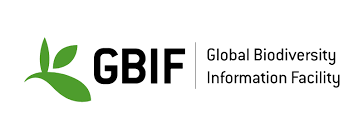 create snapshot of data
upload to IPT
Who is doing this?
Collections staff
IT staff
CMS
Who is doing this?
Collections staff
IT staff
CMS
16
[Speaker Notes: Beyond improving our ability to perform the basic, essential functions of our jobs as collection managers, we expect that a CMS should enable us to have a greater impact with our collections. One of the most powerful aspects of a CMS is its potential to facilitate digital data discovery, which for biodiversity collections almost always focuses on publishing specimen occurrence records to data aggregators. This process happens most frequently via the use of a tool called the Integrated Publishing Toolkit (IPT), produced by GBIF. The IPT allows you to map data exported from a database onto Darwin Core fields and packages it up as a Darwin Core archive and makes it available online for GBIF and other data aggregators to come pick up. 

While the IPT can handle data from anywhere, it is worth considering how different CMS options can minimize the work of setting up and managing the data publishing process on your end. To figure this out, determine who will be responsible for each of two tasks, creating a snapshot of the data and uploading the snapshot to an IPT. For example, if you are using EMu, both of these responsibilities will fall on the collections staff and/or the IT staff, depending on your institution. If you are using Arctos, it will assume both of these responsibilities for you. If you are using Symbiota, you’ll need to push a button to create a snapshot of your data, but then Symbiota will take care of uploading it to the IPT.]
Cost effectiveness: How can we measure this?
The true cost of a CMS includes not only money, but staff time. Examples of monetary costs include:
licensing or membership fee, technical support, migration support, additional required software, software upgrades, backup solutions (local or on the cloud)
Examples of where staff time becomes a cost include:
setting up CMS initially, training for themselves to use CMS, training others (volunteers, temporary staff) to use CMS, initial technical support, ongoing technical support
17
[Speaker Notes: Finally, getting down to that top triangle of our evaluation pyramid for CMS options: cost effectiveness. This is a big one for all of us, so how are we going to think about it? It's important to consider not only direct monetary cost but also staff time, because we all know that staff time is at a premium in our field. So you can have a wide range of direct monetary costs, like licensing fees, or technical support, or migration support. Perhaps additional required software or backup solutions that you need to provide in house to run a given CMS. And you can also have significant differences in the amount of staff time required to implement a given CMS, including staff time for initially setting up the CMS, training users, managing a local server, etc.]
Cost effectiveness: Monetary commitment
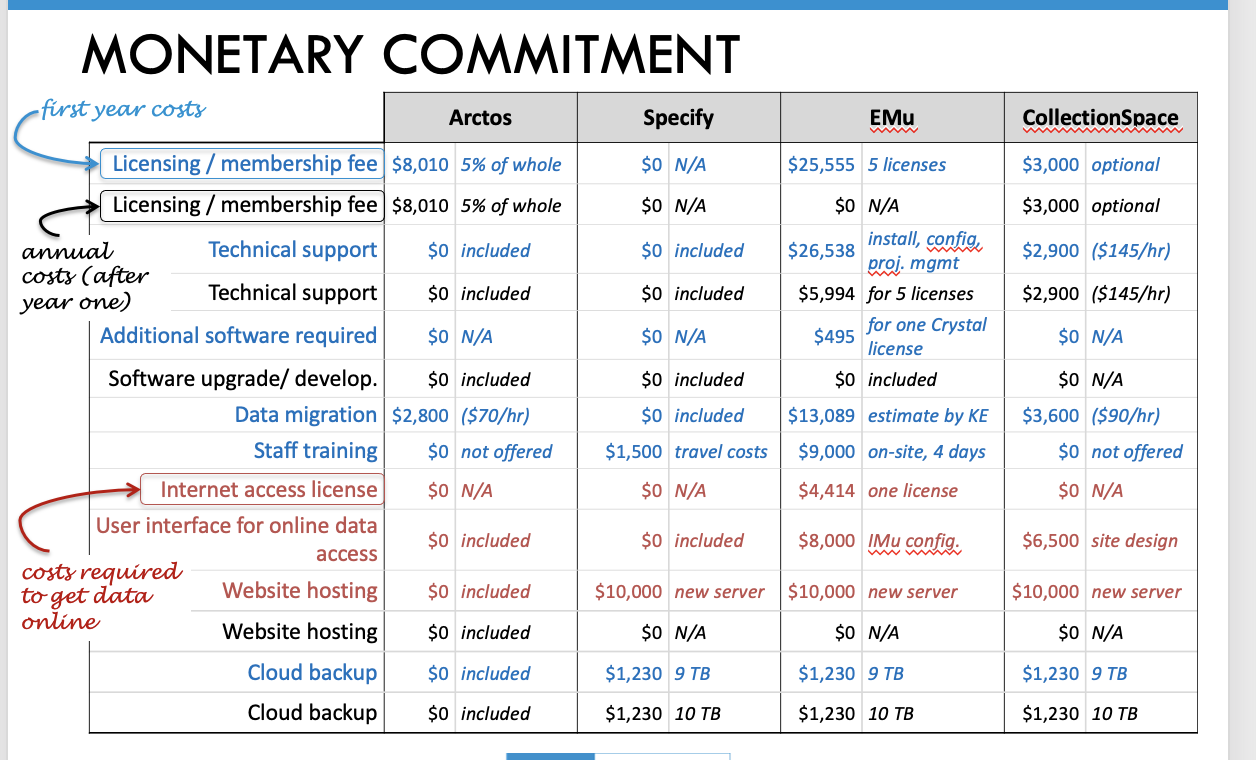 Option A
Option B
Option C
Option D
Figure:Krimmel & Roberts 2016.
18
[Speaker Notes: So now I have a few slides with those numbers that I warned you should only be used as illustrative because they are specific to the Chicago Academy of Sciences in 2016. We constructed the table shown on this slide to evaluate the monetary commitment required for four different CMS options, and you could use this as an example to help you understand how you might want do the same at your own institution.

Because most CMS options are more expensive to initiate than to operate on an ongoing annual basis, we broke apart the first year costs. Blue text represents first year costs, and black text represents annual costs after year one. Making the collection data for the Chicago Academy accessible online was essential for us, and so we also broke out costs associated with that, which are shown in red. If data publishers like GBIF provide sufficient online accessibility for your collection, the red text here may really be irrelevant to you.

But again, the most important part of this table is that it aligns costs from different CMS options so that we can compare apples to apples.]
Cost effectiveness: Time commitment
Figure: Krimmel & Roberts 2016.
19
[Speaker Notes: On the time commitment side of cost effectiveness, this is the table we came up with, again specific to the Chicago Academy of Sciences in 2016 and included here for you as an example. Same as on the last slide, blue is just for the first year, black is ongoing, and red is related getting information online. We based these estimates on either trainings that were offered by different collections management systems, or on the complexity of the collections management system compared to the others.

For example, Option B is open source and didn’t come with much guidance from the company so we estimated that it would take 3000 hours, or the equivalent of about a year and a half of one person focusing just on this in order to get the CMS set up ideally for our collections. Something to keep in mind with the numbers in this table is that for the Chicago Academy of Sciences we were dealing with 16 different collections disciplines all at the same time, and that situation is probably much more more complex than what most of you are dealing with.]
Cost effectiveness: Money + Time
Figure: Krimmel & Roberts 2016.
20
[Speaker Notes: For our final decision-making at the Chicago Academy of Sciences, we summarized the tables you saw on the previous two slides into this table, representing money and time for each option. Note that we are looking at both cost effectiveness factors over an extended timespan, as tallied in the yellow bottom line where we have the total ten year operating cost. Summarizing like this can really help underscore why considering the staff time in concert with the actual monetary costs is so important, because if you don't have the staff time available, then you're not going to be able to succeed in the choice that you make.]
What to consider when selecting a CMS
One size does not fit all!
21
[Speaker Notes: I think it's important for us to end on the note that there is no single “best” CMS. I wish, for simplicity’s sake, that we could just tell all of you what to use. But that's just not possible because different solutions work best for different kinds of institutions and different types of collections, and the right choice for you is going to vary on many factors. I will say that there are very few wrong choices from CMS options in that category of “databases designed for biological collections use.”]
Resources for selecting a CMS
iDigBio hosts surveys containing a standard set of questions that are answered by CMS representatives, which we believe can be helpful for potential new users comparing options: https://bit.ly/idigbio-cms
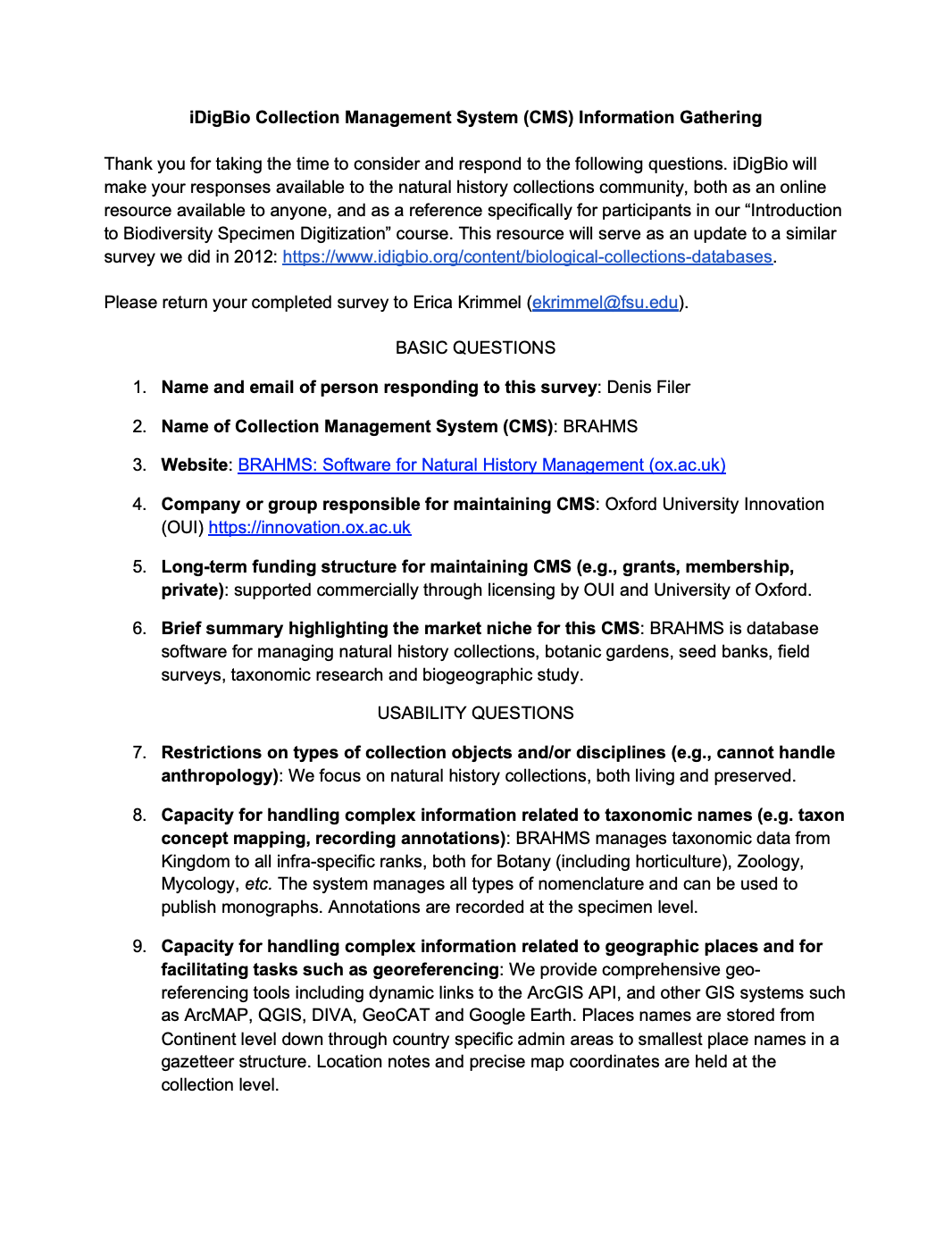 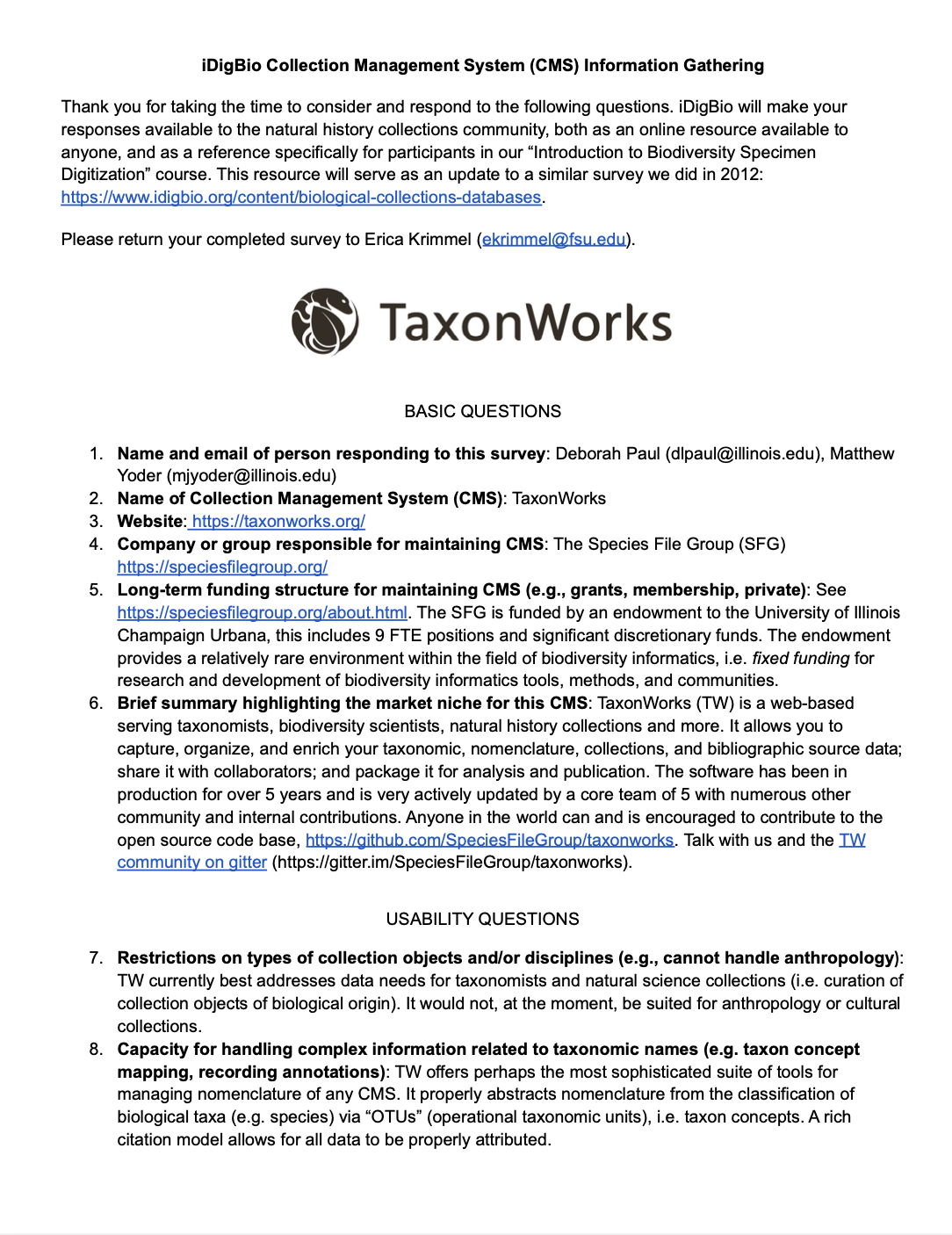 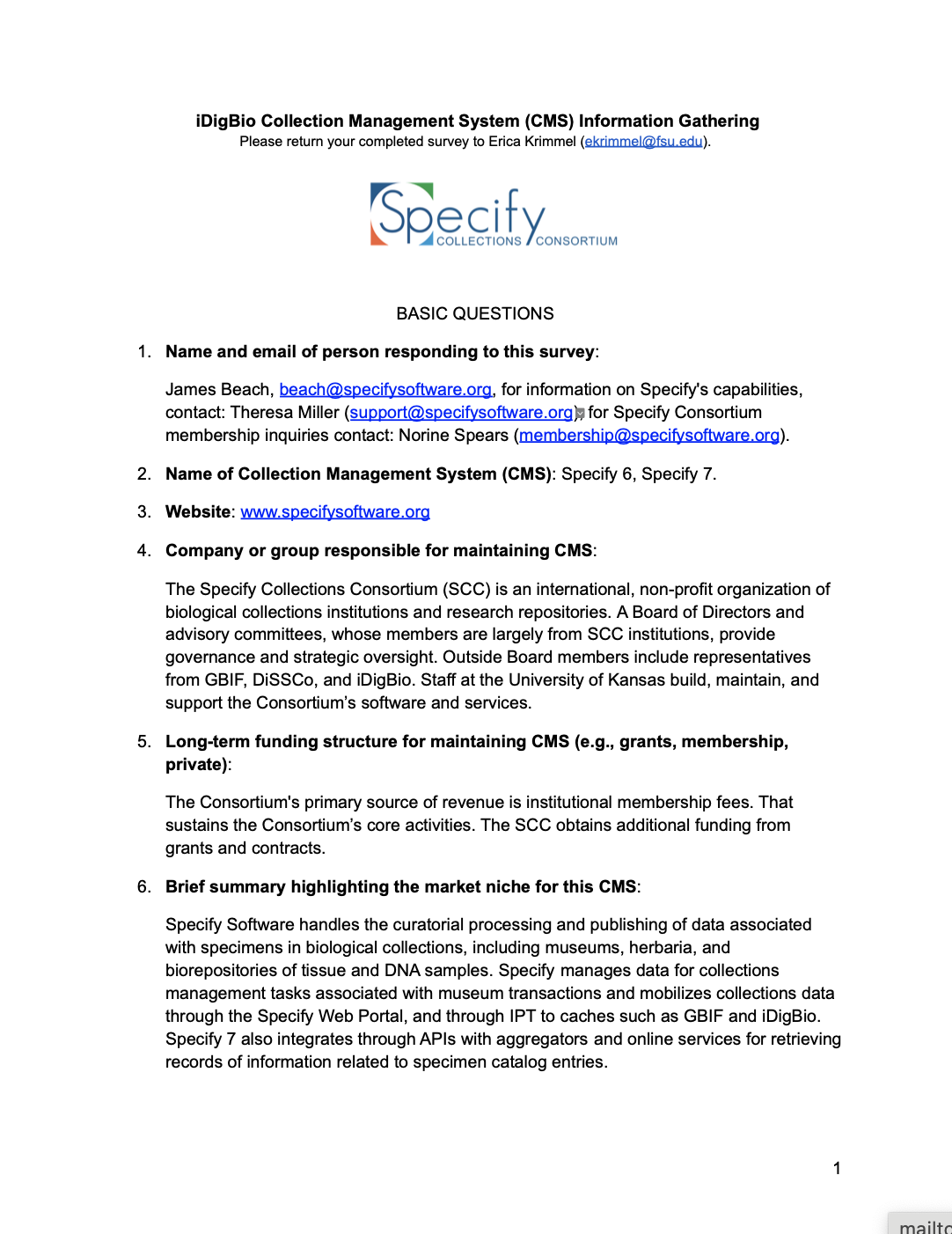 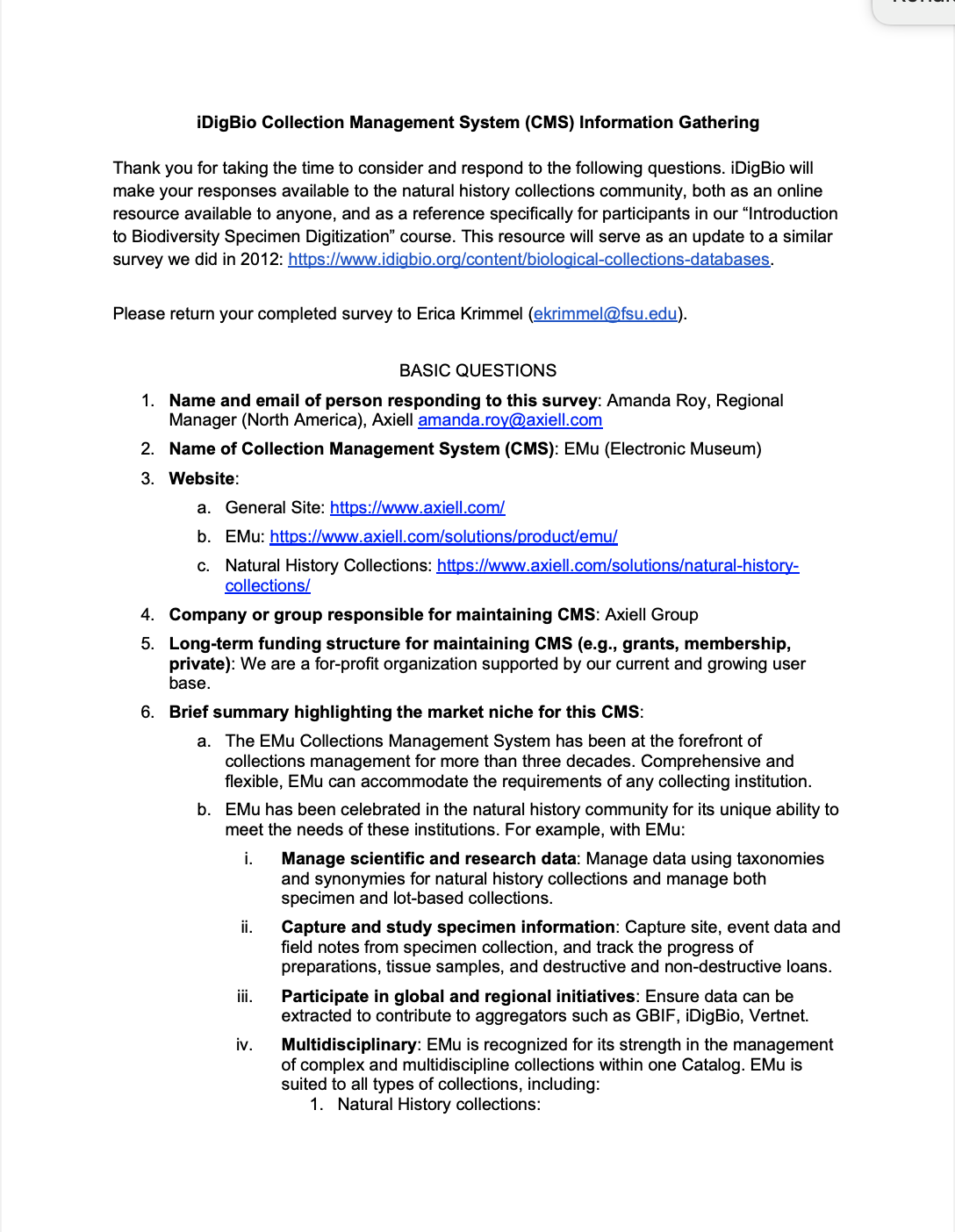 22
[Speaker Notes: Speaking of which, I want to highlight this iDigBio wiki page where we host information about various collections management systems, including surveys that contain a standard set of questions about the CMS. These surveys were completed by representatives from each CMS, and we hope that they are a relatively unbiased way for you to compare options if you are considering a new CMS or curious to see how the CMS you currently use stacks up against others. Although there are some financial questions in these surveys, they're primarily about the functionality side of the collections management systems because cost typically varies depending on the collection using it.]